Объем инвестиций в основной капитал 
21 290,6 млн. рублей
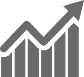 Крупные инвестиционные проекты предприятий
С
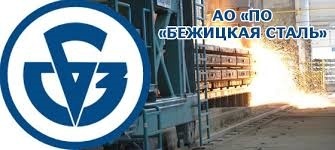 Срок реализации проекта - 2016 - 2020 гг.
Объем инвестиций в 2019 г. – 3 335,7 млн. руб.
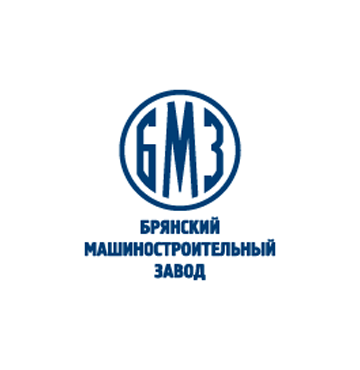 Срок реализации проекта - 2013-2022 гг.
Объем инвестиций в 2019 – 3 570 млн. руб.
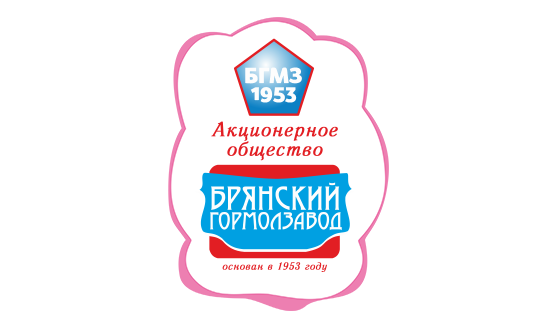 Срок реализации проекта – 2017-2024 гг.
Объём инвестиций в 2019 – 782,8 млн. рублей
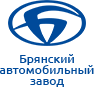 Срок реализации проекта – 2016-2022 гг.
Объём инвестиций в 2019 – 764,0 млн. руб.
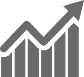 ТРАНСПОРТНАЯ СИСТЕМА
Модернизация теплоснабжения Лесное.jpg
Приобретено 102 новых автобуса
(97 среднего класса и  5 большого класса)
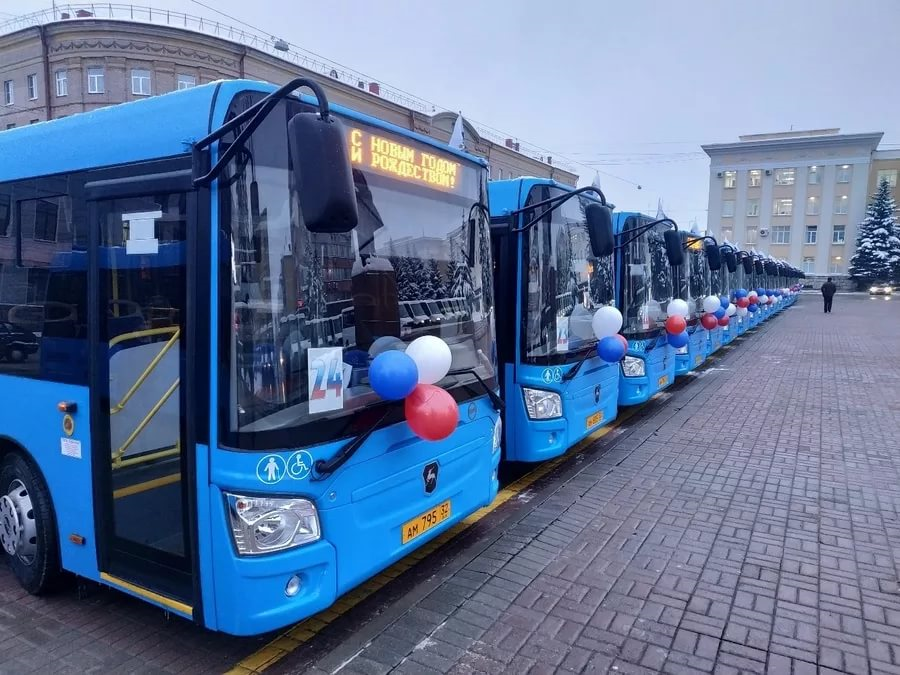 Ежедневный выпуск автобусов увеличен в 2 раза.
Внедрена автоматизированная система оплаты проезда пассажиров
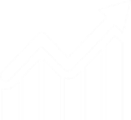 ПОСТРОЕНО 28 АВТОДОРОГ ОБЩЕЙ ПРОТЯЖЕННОСТЬЮ 49,1 КМ
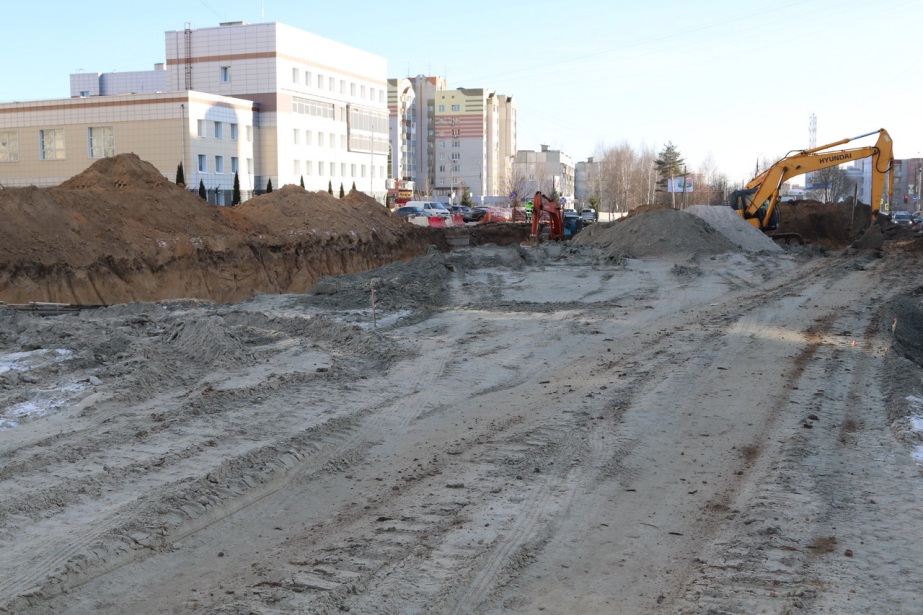 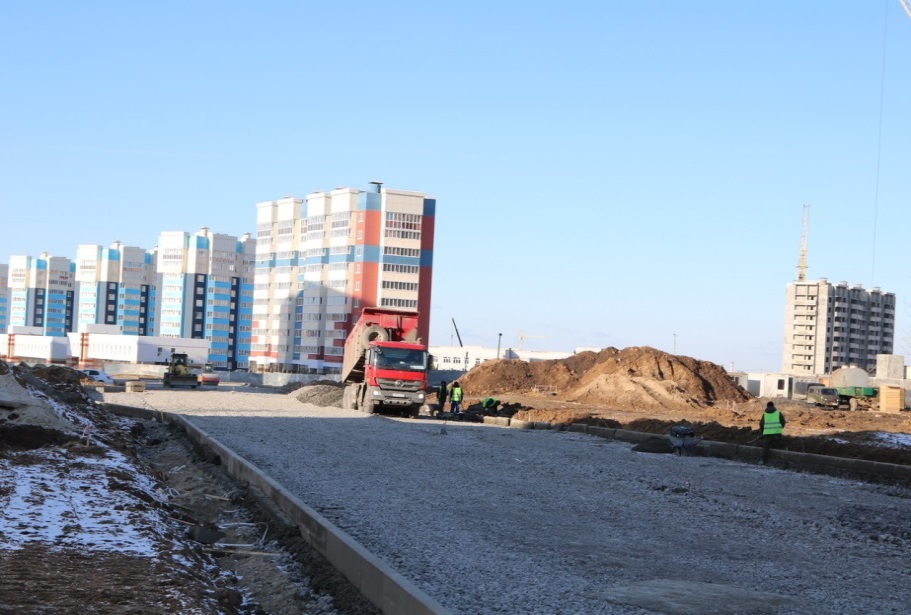 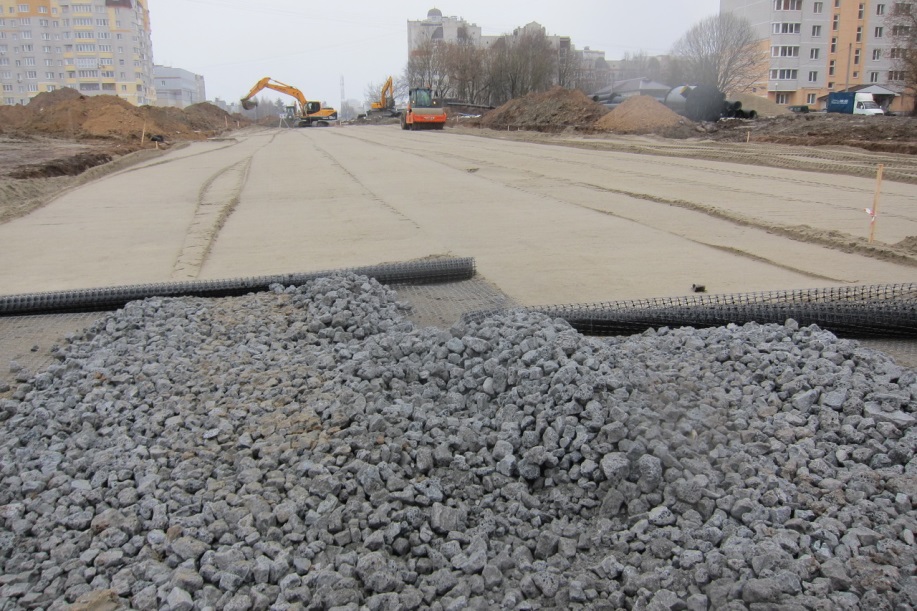 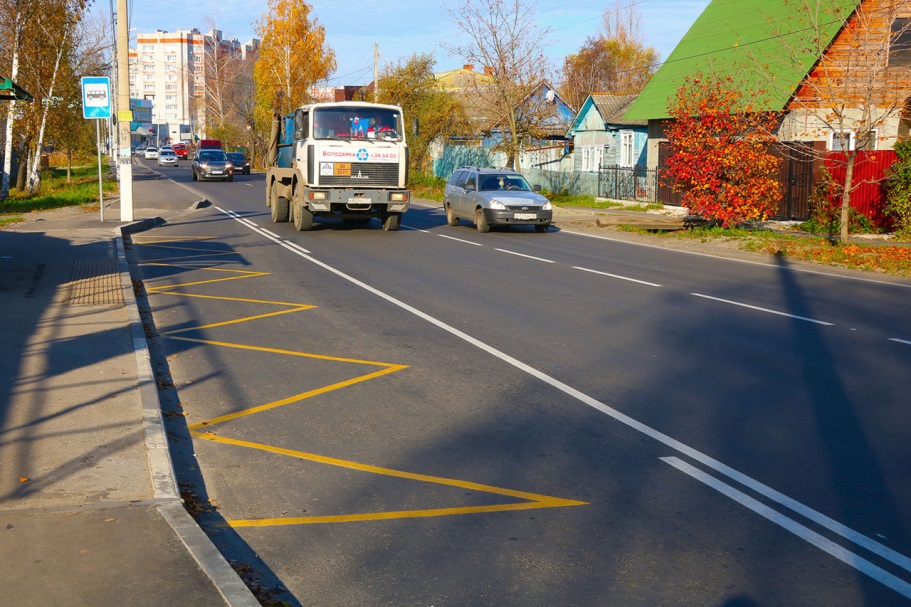 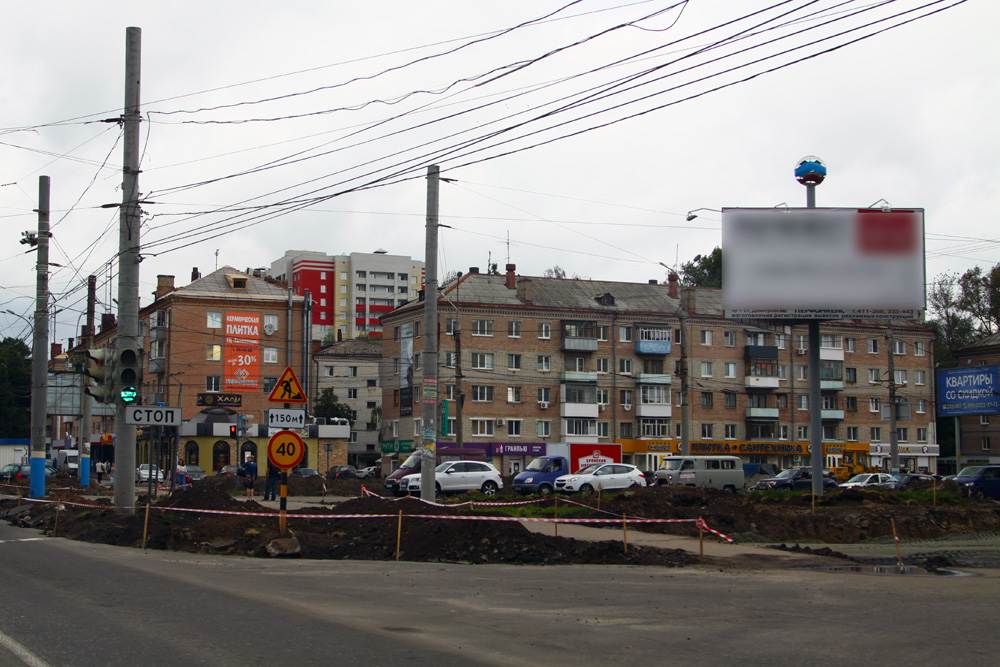 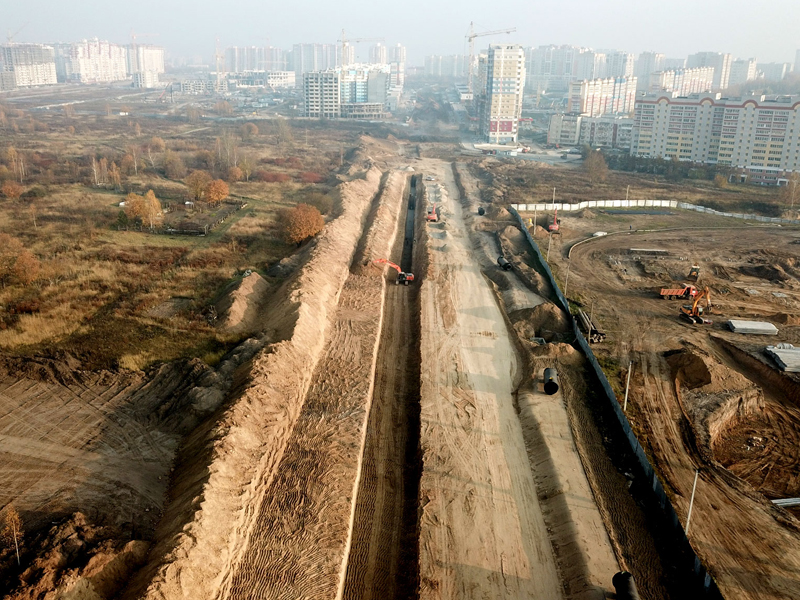 НАЧАТО СТРОИТЕЛЬСТВО МАГИСТРАЛИ  БРЯНСК 1 – БРЯНСК 2
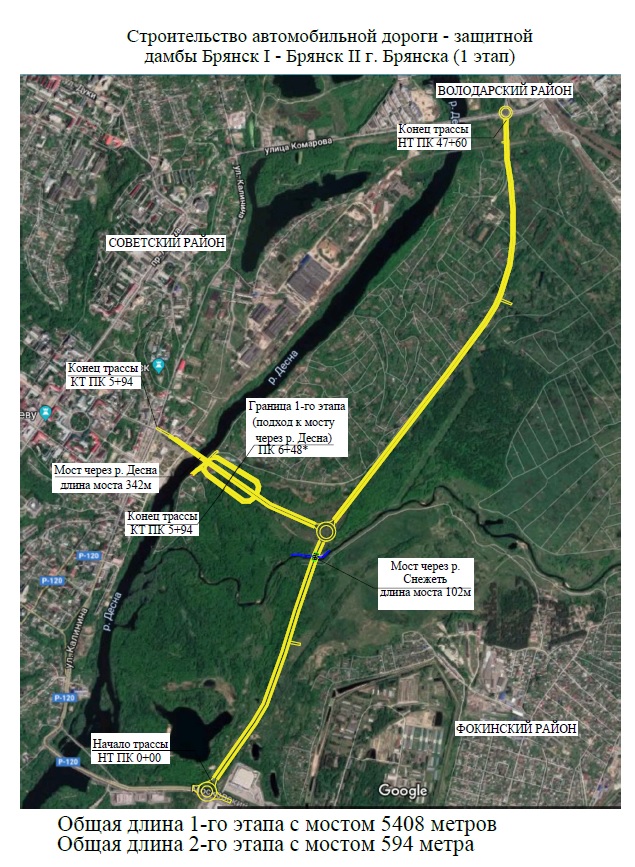 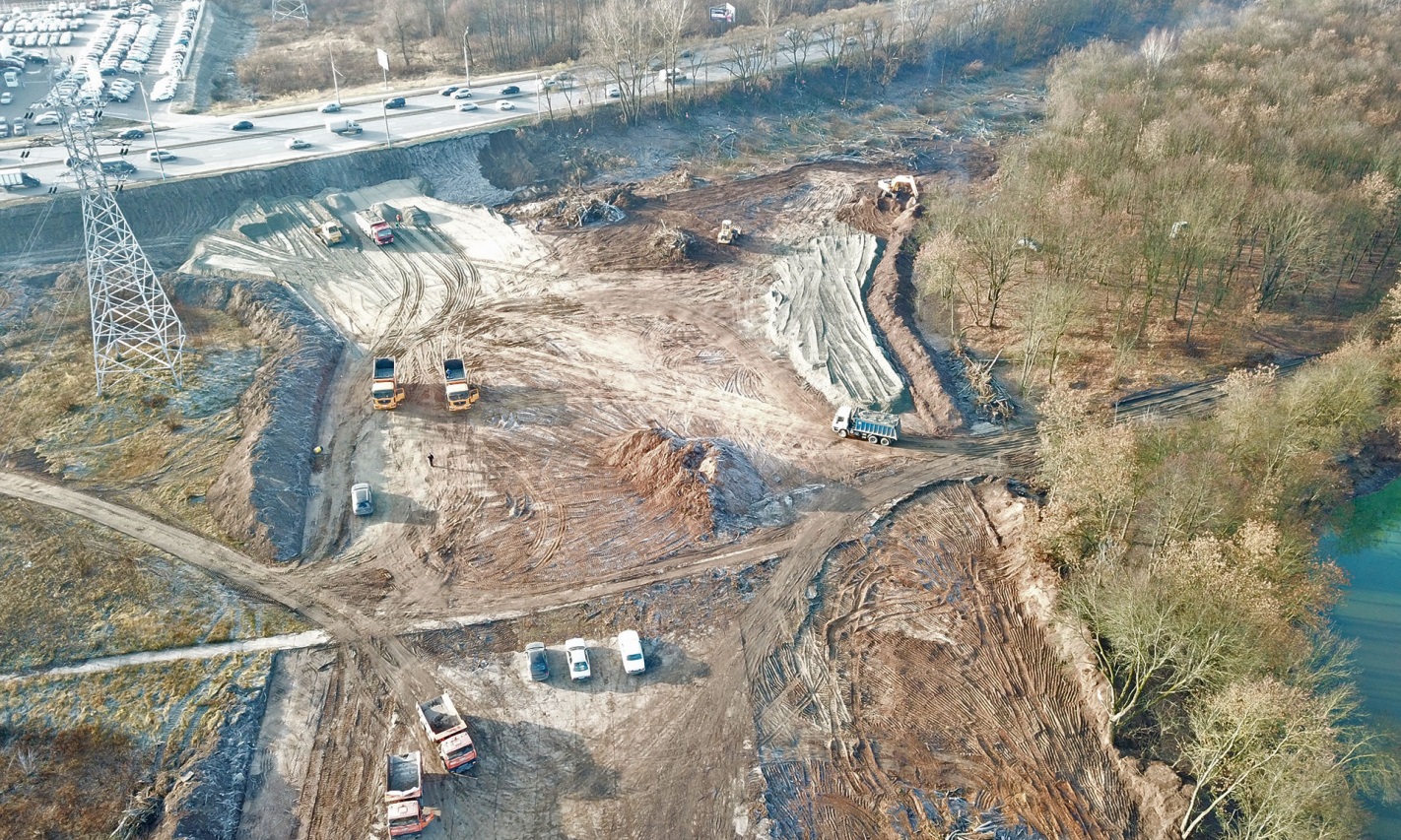 ПРОТЯЖЕННОСТЬ АВТОДОРОГИ СОСТАВИТ 5 408 м
ПЕРВОМАЙСКИЙ МОСТ
5 ИЮЛЯ 2019 ГОДА, В ДЕНЬ 75-ти ЛЕТИЯ БРЯНСКОЙ ОБЛАСТИ ОТКРЫТО ДВИЖЕНИЕ ПО 
ПЕРВОМАЙСКОМУ МОСТУ
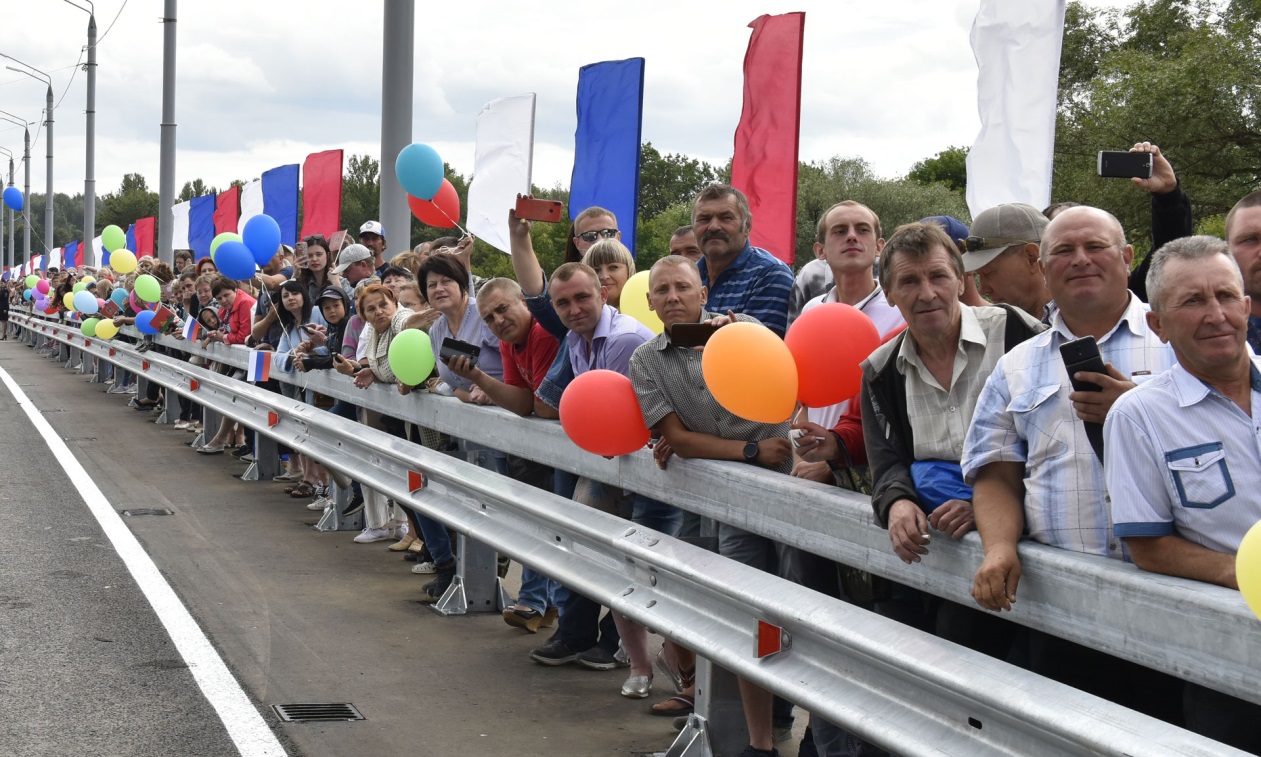 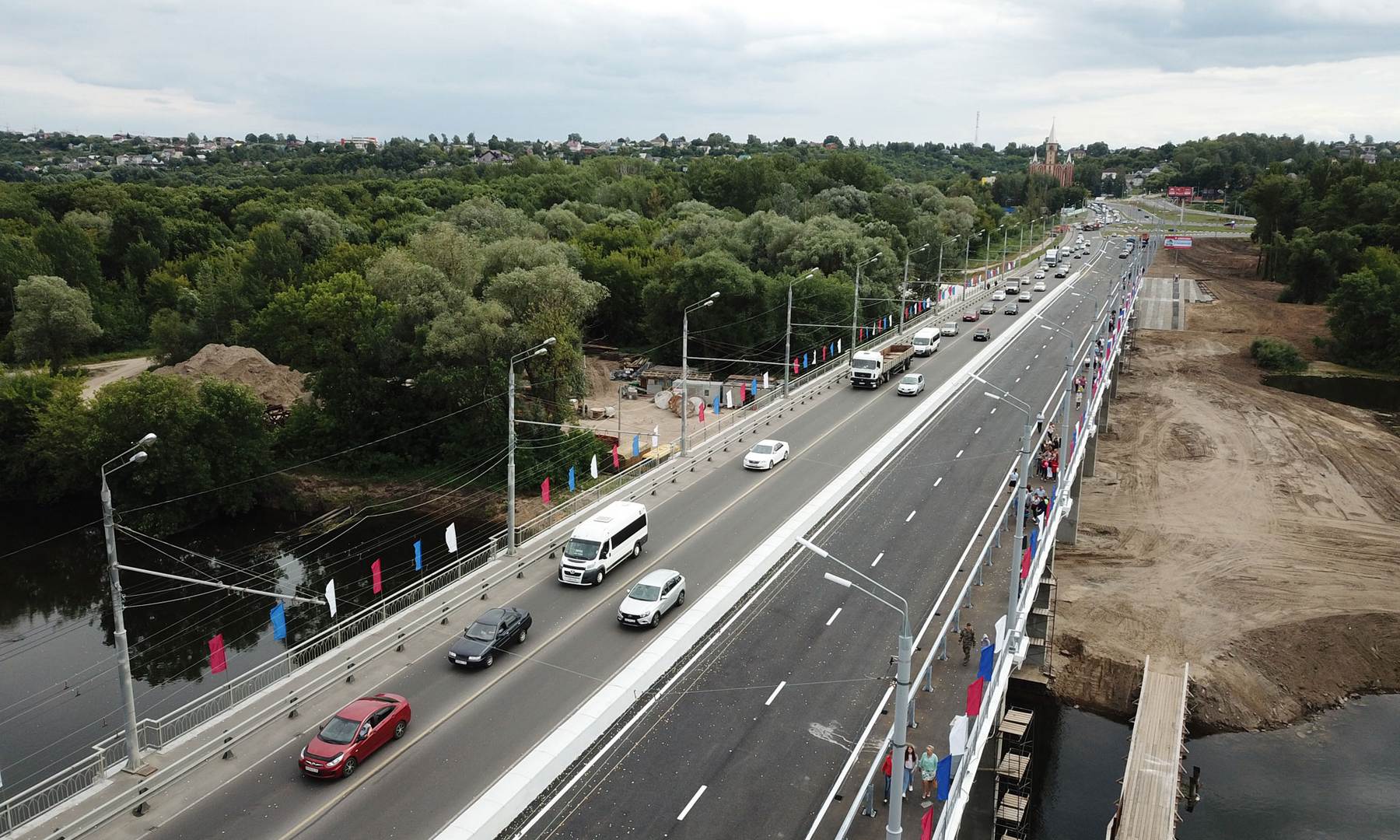 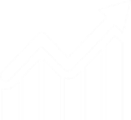 ФОРМИРОВАНИЕ КОМФОРТНОЙ ГОРОДСКОЙ СРЕДЫ
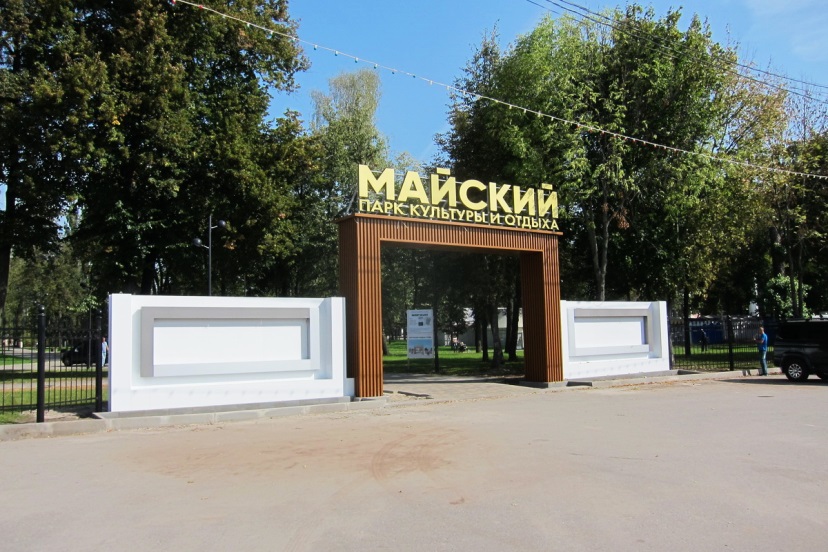 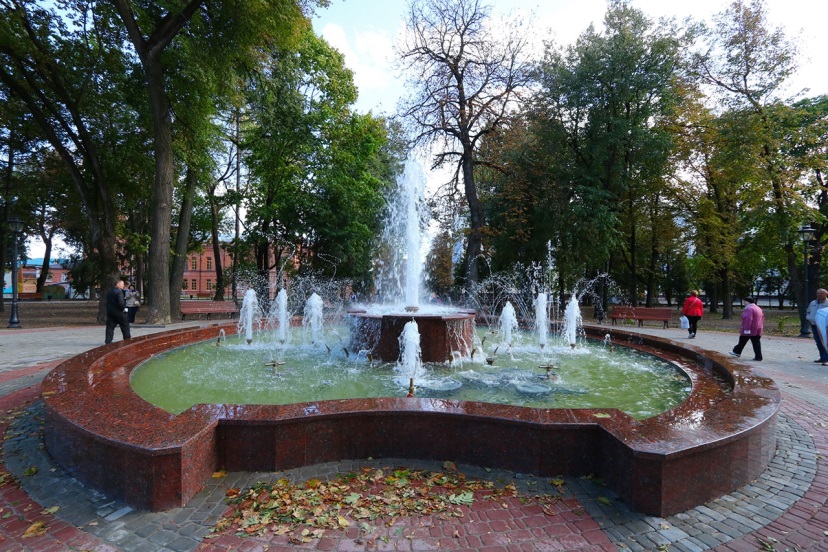 Бежицкий р-он
Советский р-он
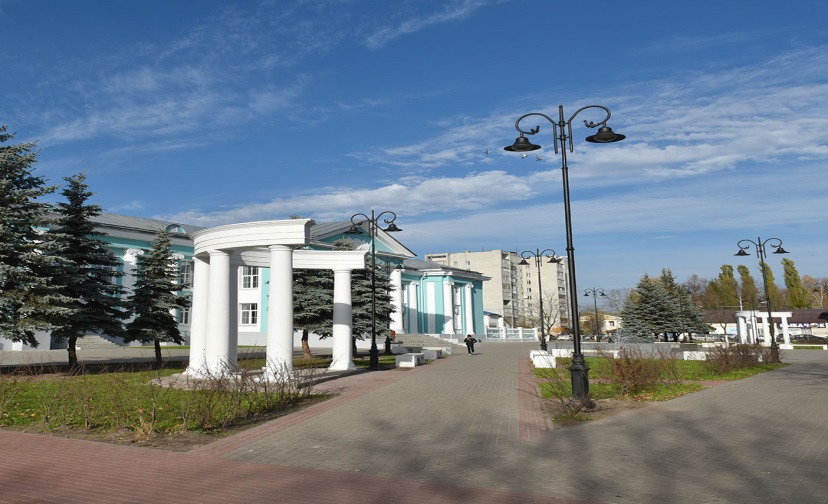 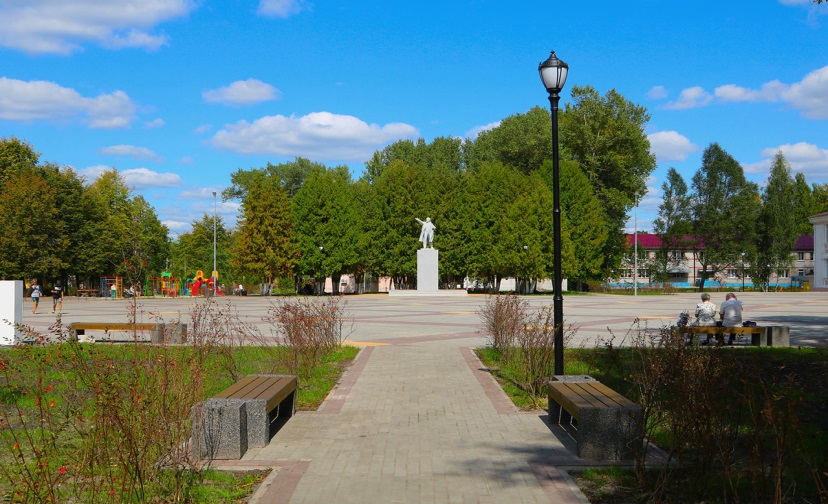 Володарский р-он
Фокинский р-он
Благоустроены 4 общественных территории в каждом районе города
НАЦИОНАЛЬНЫЙ ПРОЕКТ «Демография»
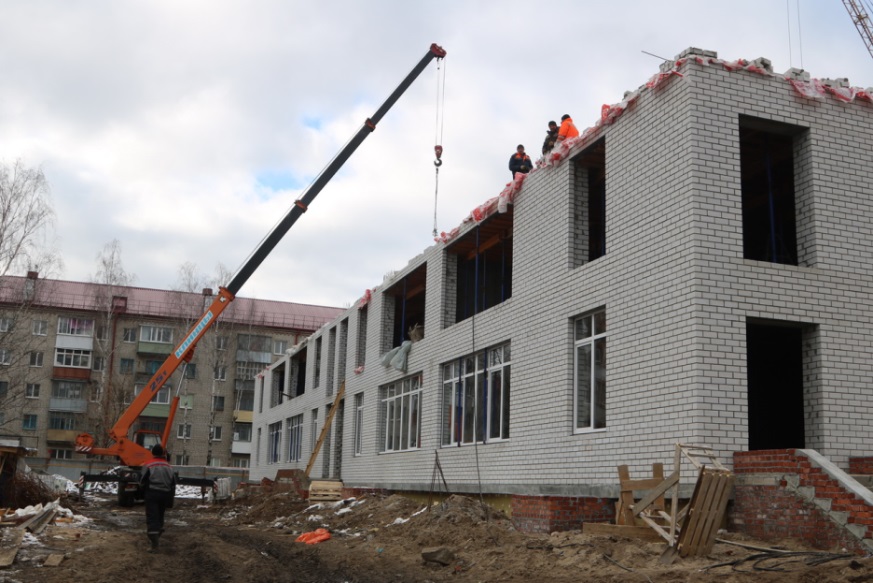 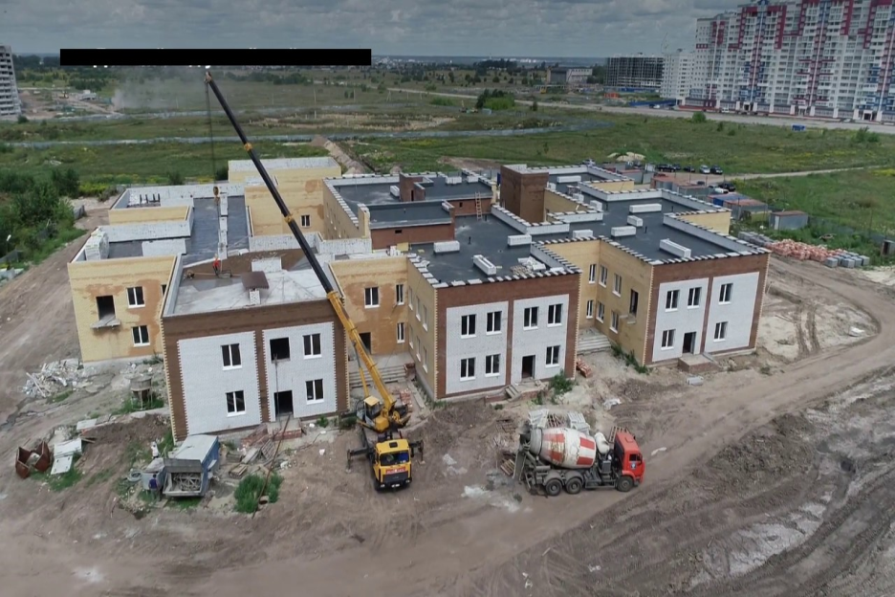 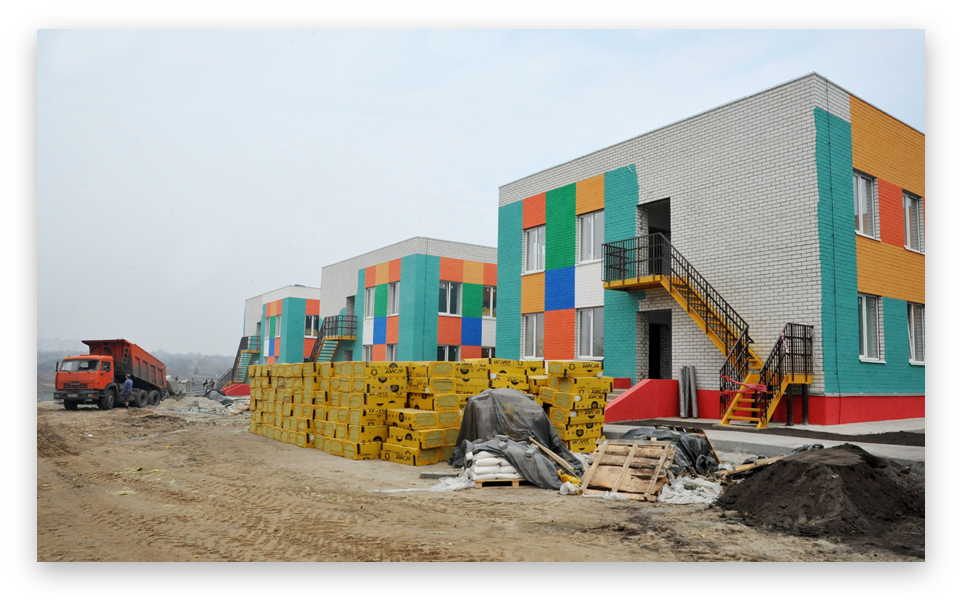 ОСУЩЕСТВЛЯЛОСЬ СТРОИТЕЛЬСТВО 3 ДЕТСКИХ САДОВ. ОБЩЕЕ КОЛИЧЕСТВО 605 МЕСТ.
ВЕЛОСЬ СТРОИТЕЛЬСТВО 7 ПРИСТРОЕК К ДЕТСКИМ САДАМ НА 55 МЕСТ КАЖДАЯ
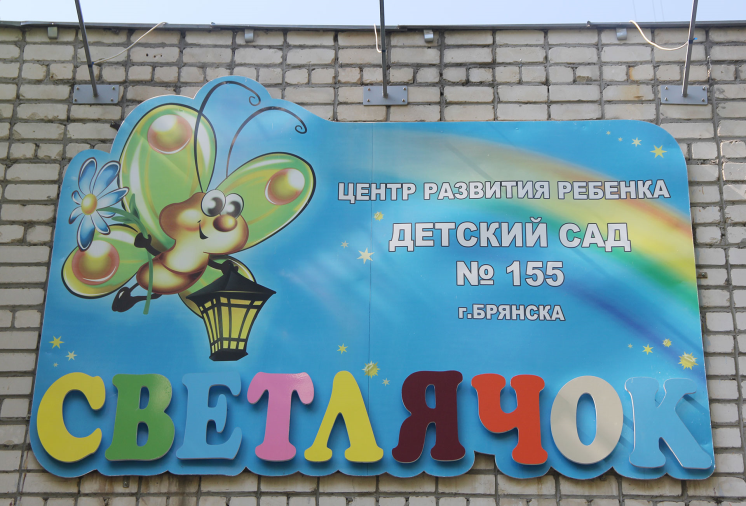 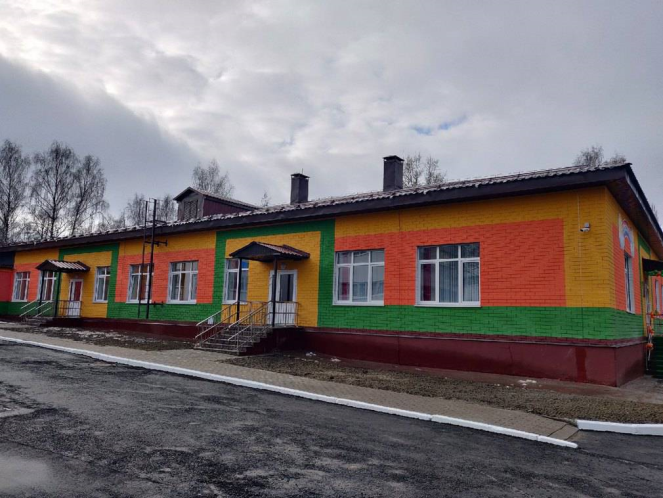 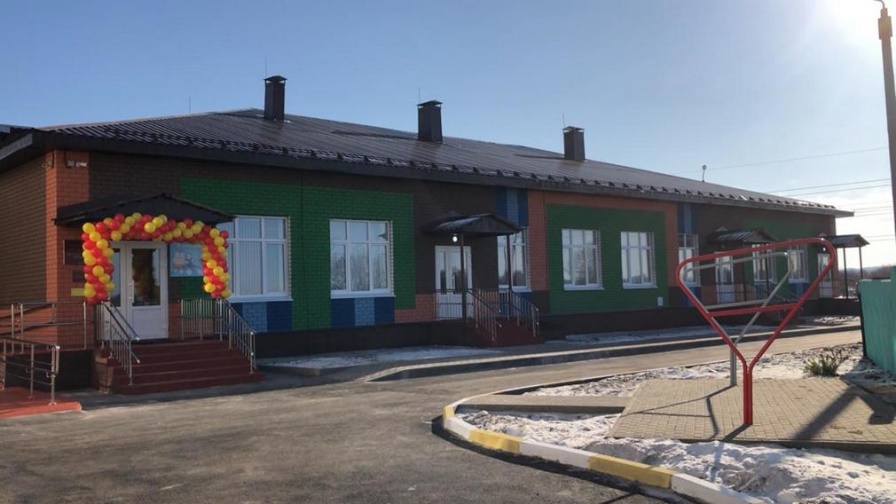 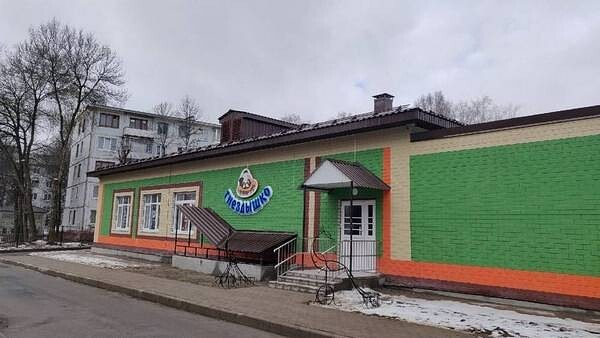 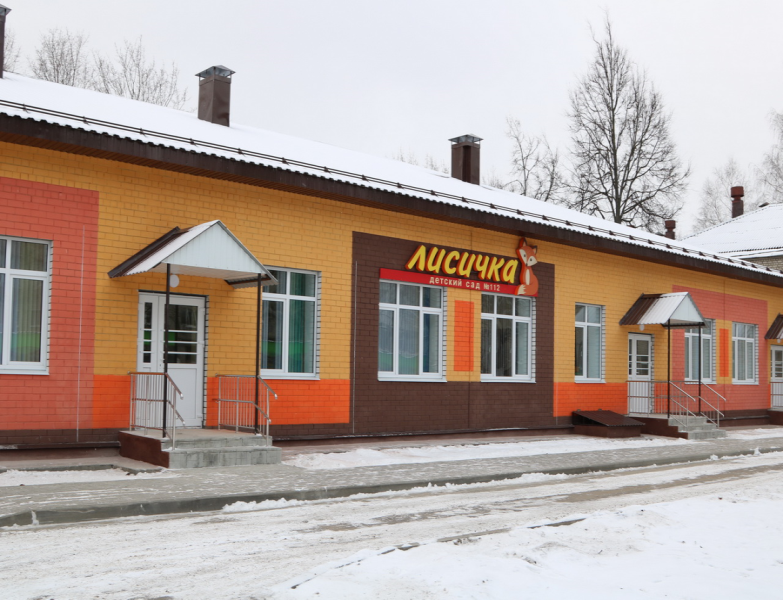 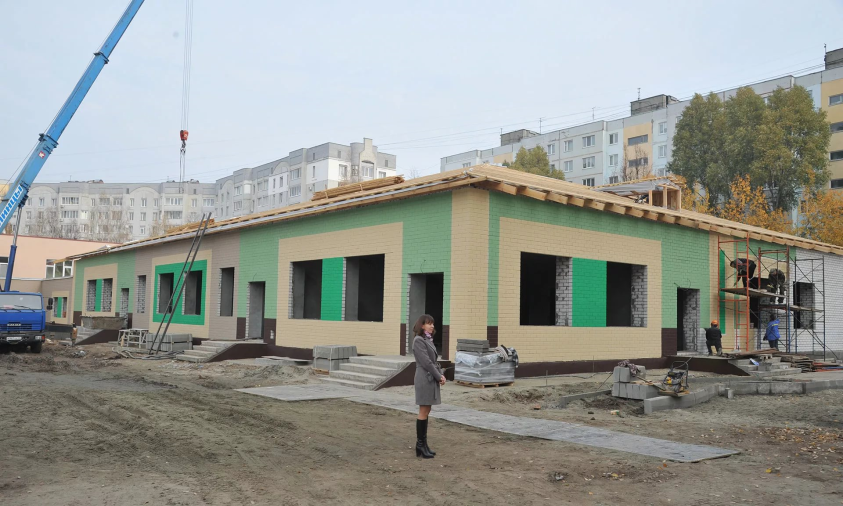 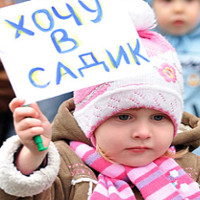 ВВЕДЕНЫ В ЭКСПЛУАТАЦИЮ
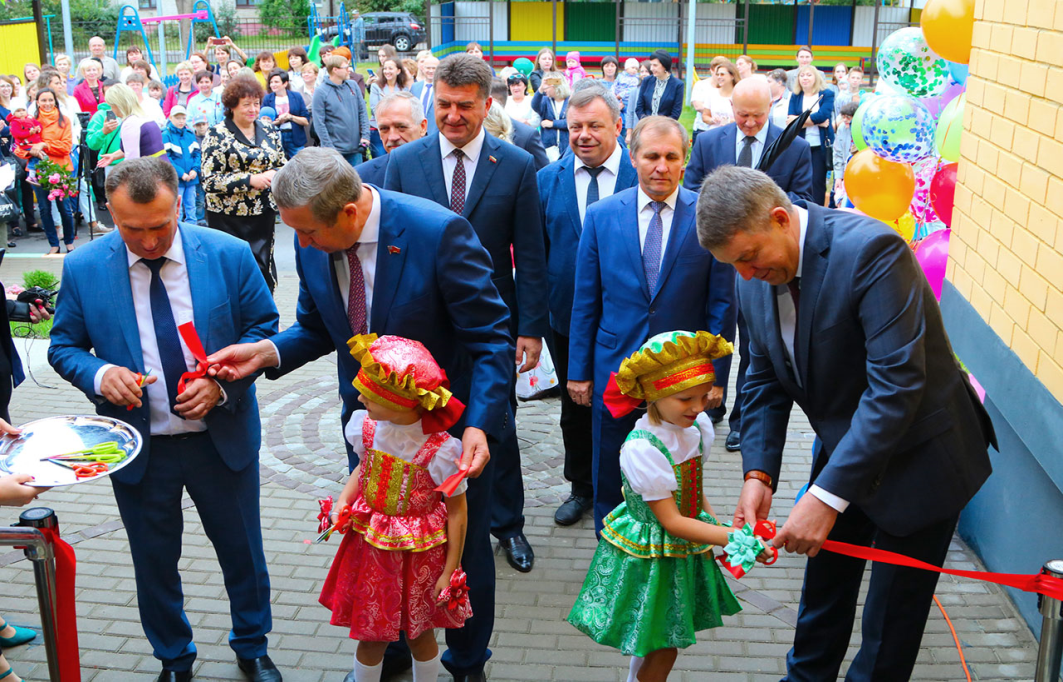 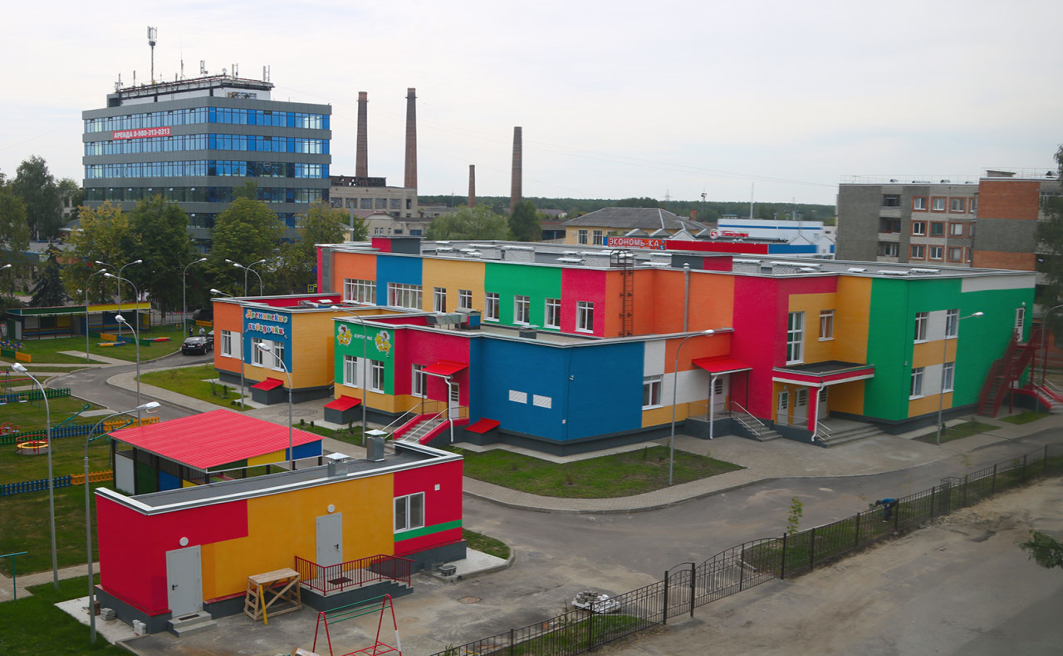 ДЕТСКИЙ САД 
по ул. Новозыбковкой в Фокинском 
р-не
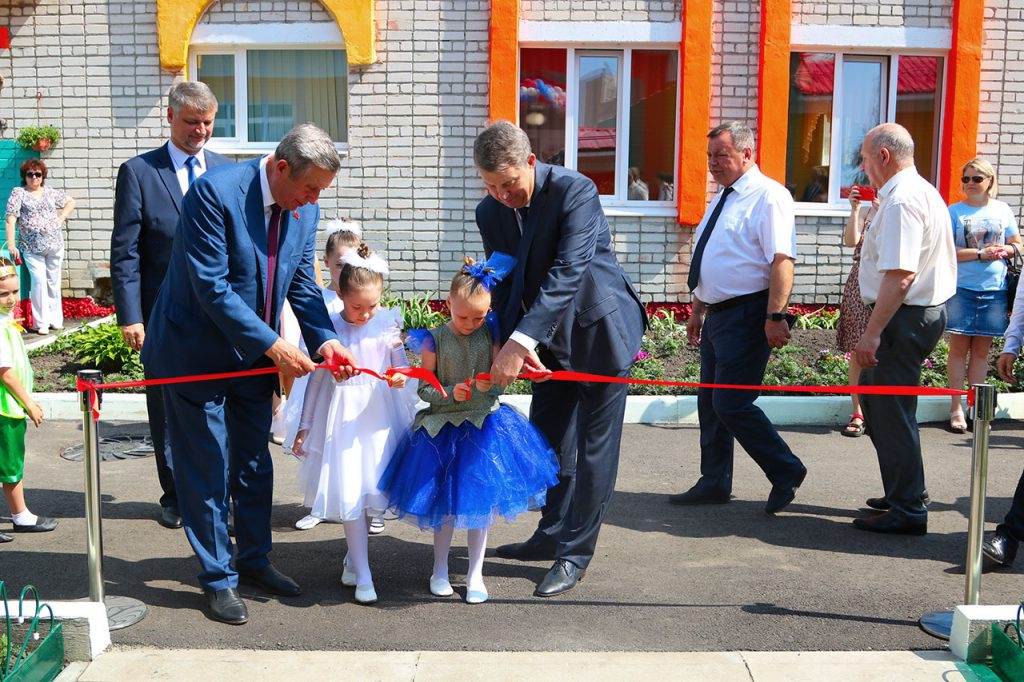 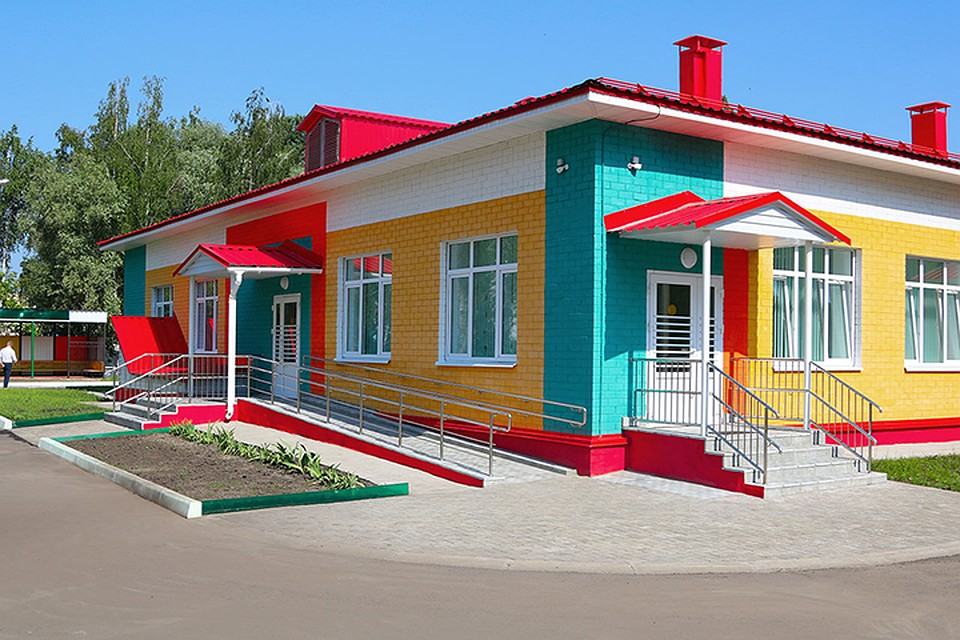 ПРИСТРОЙКА К Д/С № 155 «СВЕТЛЯЧОК»
Инициативное бюджетирование
Благоустроено 14 локальных территорий, 
Из них
9 территории  – в сфере ЖКХ
3 территории – в сфере культуры
2 территории – в сфере физической культуры и спорта
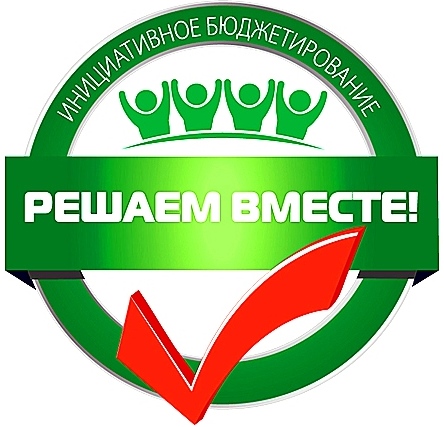 Жители города Брянска направили на благоустройство территорий
Привлечение внешних инвестиций
РАЗМЕЩЕНИЕ ИНФОРМАЦИИ НА ОФИЦИАЛЬНОМ САЙТЕ БРЯНСКОЙ ГОРОДСКОЙ АДМИНИСТРАЦИИ
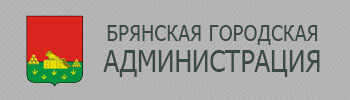 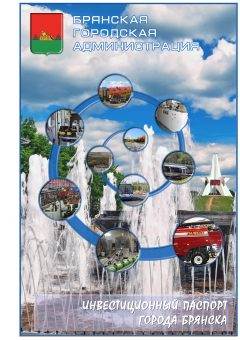 Ежегодно публикуется инвестиционный паспорт города Брянска
Работает канал прямой связи инвесторов и руководства БГА
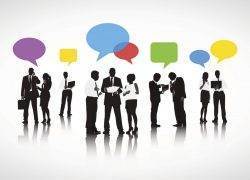 РЕАЛИЗУЕТСЯ:
Стратегия социально-экономического развития до 2030 года;
Инвестиционная декларация города Брянска;
Стандарт деятельности БГА по обеспечению благоприятного инвестиционного климата.
СТРОИТЕЛЬНЫЕ И ПРОЕКТНЫЕ РАБОТЫ
12  объектов образования
2  объекта физической культуры и спорта
8 объектов коммунального хозяйства
Построено 3 621 квартира, общей площадью 216,3 тыс. м²
Индивидуальными застройщиками введено 18,1 тыс.м²
КОМПЛЕКСНОЕ ОСВОЕНИЕ ТЕРРИТОРИЙ
СТАРЫЙ АЭРОПОРТ
УЛ. РОМАНА БРЯНСКОГО
УЛ. ФЛОТСКАЯ
УЛ. КОММУНАРОВ
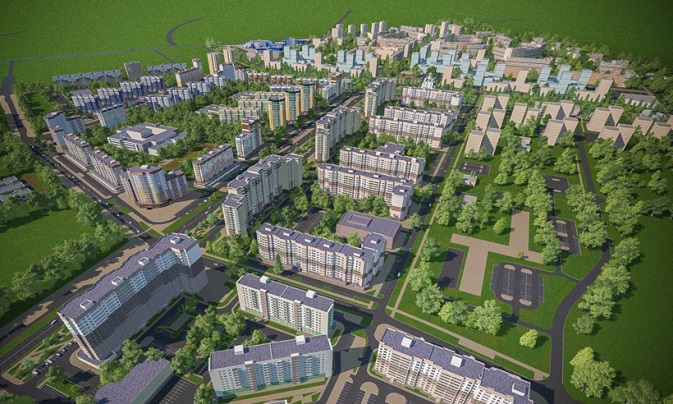 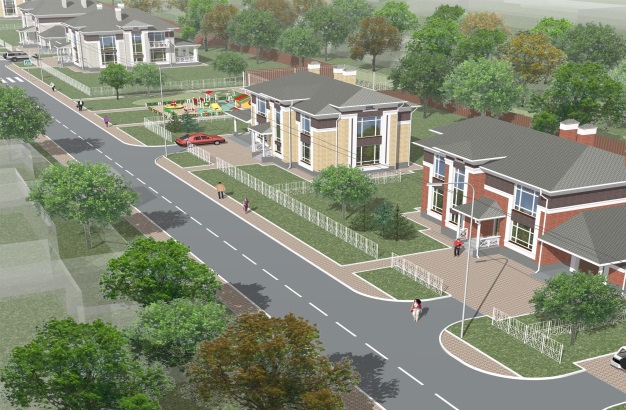 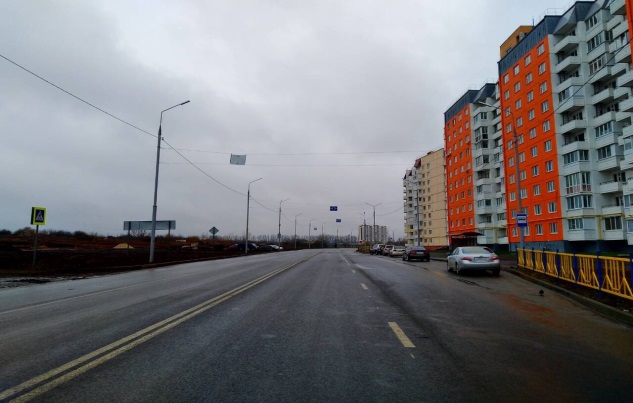 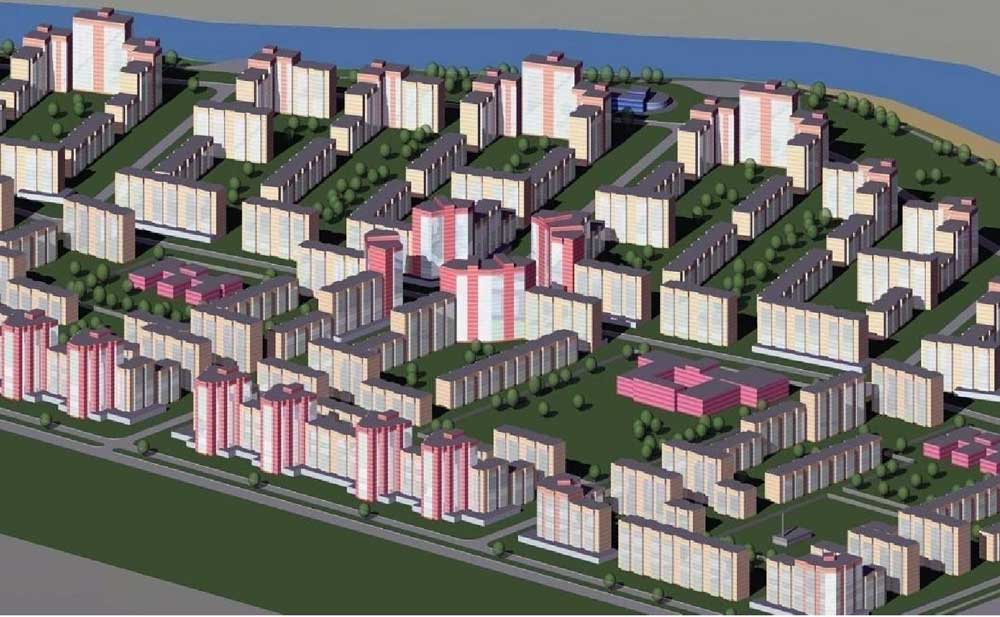 КОЛИЧЕСТВО ЗАРЕГИСТРИРОВАННЫХ СУБЪЕКТОВ ПРЕДПРИНИМАТЕЛЬСТВА
Структура субъектов малого и среднего предпринимательства по видам деятельности внесенных в Реестр по состоянию на 01.01.2019
ПОДДЕРЖКА СУБЪЕКТОВ МАЛОГО И СРЕДНЕГО ПРЕДПРИНИМАТЕЛЬСТВА
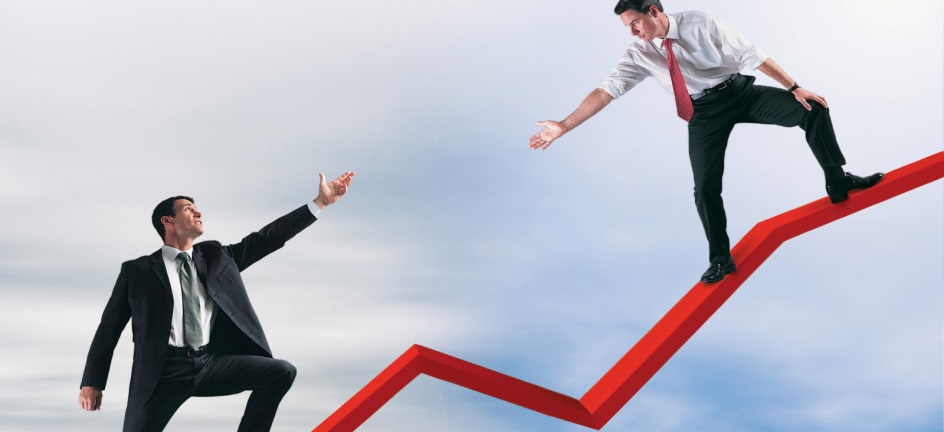 РЕЗУЛЬТАТ
Получено 10 поручительств на сумму 43,6 млн. рублей  «Брянский гарантийный фонд»
Приняли участие в мероприятиях
282 субъекта предпринимательства
Получили имущественную поддержку в виде:
 - аренды 169 муниципальных помещений;
- приобретения в собственность 35 муниципальных помещений
 - 130 мест для размещения нестационарных торговых объектов
Получено 285  микрозаймов на сумму 263,0 млн. рублей 
«Брянская микрокредитная компания»
Микрофинансовый фонд «Новый мир»
«Фонд развития малого и среднего предпринимательства Брянской области»)
Проконсультировано по «горячей линии» 
167 граждан
Размещено на сайте БГА 
 82 информации
Оказано 35 бесплатных юридических консультации
Динамика поступлений налоговых и неналоговых доходов  в бюджет города Брянска (млн. рублей)
Динамика поступлений налога на доходы физических лиц  в бюджет города Брянска
Динамика поступлений налога на имущество в бюджет города Брянска (млн. рублей)